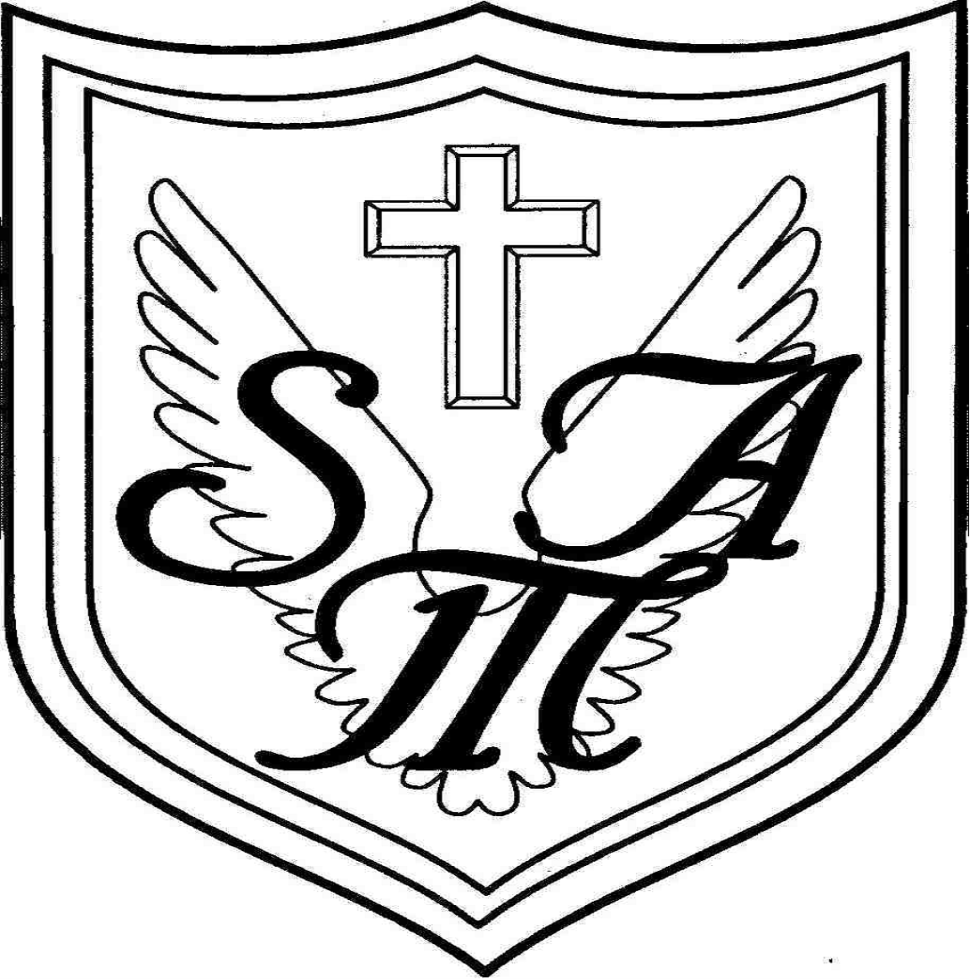 Welcome
Staff in EYFS
Elizabeth Smith 
Reception class teacher/ EYFS Lead/Assistant head Teacher
Claire Lee
Reception Class Teaching Assistant
Sarah Steele
Nursery Class Teacher
Nicola Lucas
Nursery Class Teaching assistant
Prime Areas of Development

Personal, Social & Emotional Development
Communication & Language 
Physical

Specific Areas of Development


Literacy
Maths
Understanding of the World
Expressive Arts & Design
Religious Education
EYFS BaselineAssessments
Nursery

Children are observed during play and adult directed activities and assessed using the school overviews.
Reception

Children are observed during play, completing adult directed activities, completing the National RBA and using material provided from previous settings.
EYFS End of Year Assessments
Nursery

Are the children on track or not on track to achieve the end of Year Nursery Goals? (Set by school)
Reception

Are the children assessed as emerging or expected from each of the ELG’s? 
(Set nationally)
School Readiness…

Public Health England’s definition: 
 Have good oral health 
 Develop motor control and balance for 
    a range of physical activities 
 Are independent in toileting & eating 
 Are well nourished and within normal 
    weight for height 
 Have received all childhood immunisations
Nursery & Reception together

We continue to work together ensuring transition is smooth.

Teaching; family groups and phonic sessions
Timetable
Resources
Environments
Planning
Adults
How Nursery and Reception children learn in Early years?

Play  – engaging          - purposeful          - adult supported          - child initiated

Adult directed tasks  – planned activities from 
                                       curriculum
                                    - daily phonic sessions
                                    - individual & guided  
                                      reading
                                    - handwriting (pre-cursive)
                                    - ‘Mini maths’ sessions
                                    - 1-1 specific interventions
Class page & Twitter
Home Visit Dates...

6th-9th September

Book a time online
Other dates for the diary...

Moving Up Morning (Reception) – 
Tuesday 12th July

Nursery Visit – 
Wednesday 13th July

Nursery start date – 12th September
Reception start date – 12th September
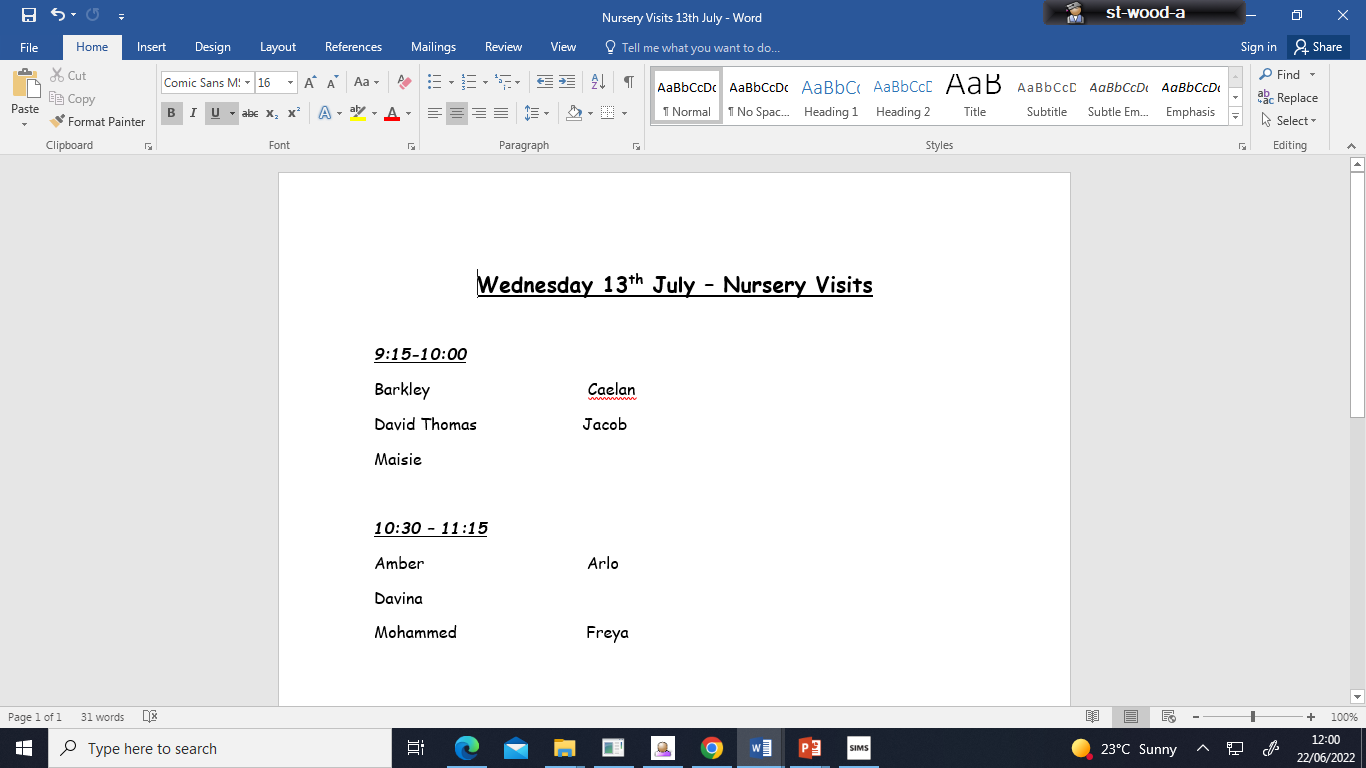 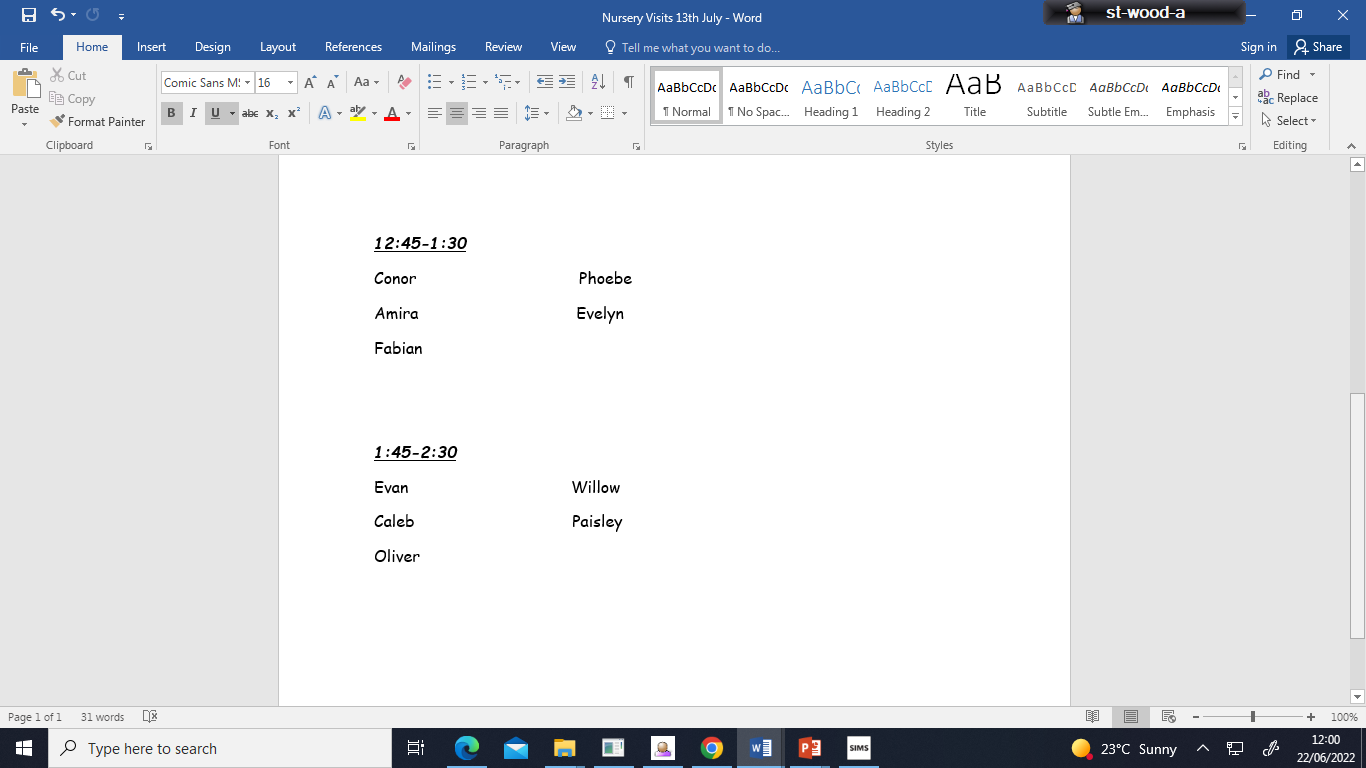 Questions?
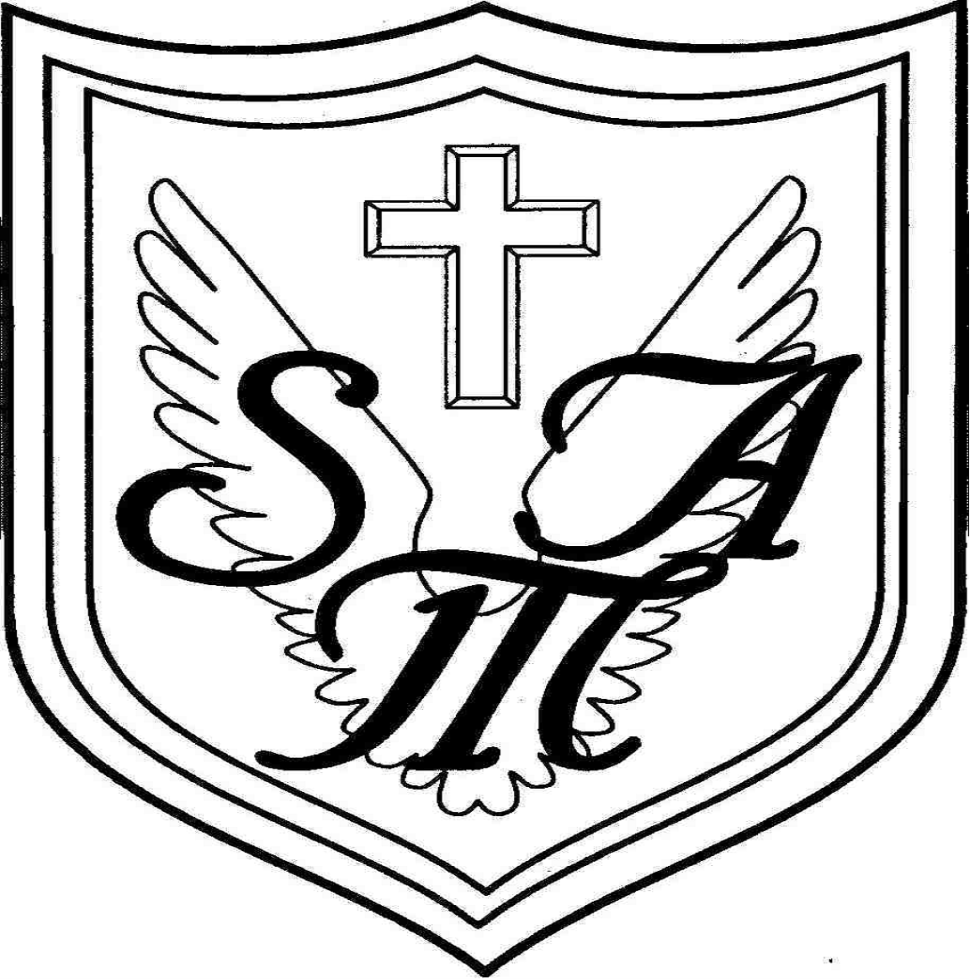